Take one of the sheets and write your name down on it, please.
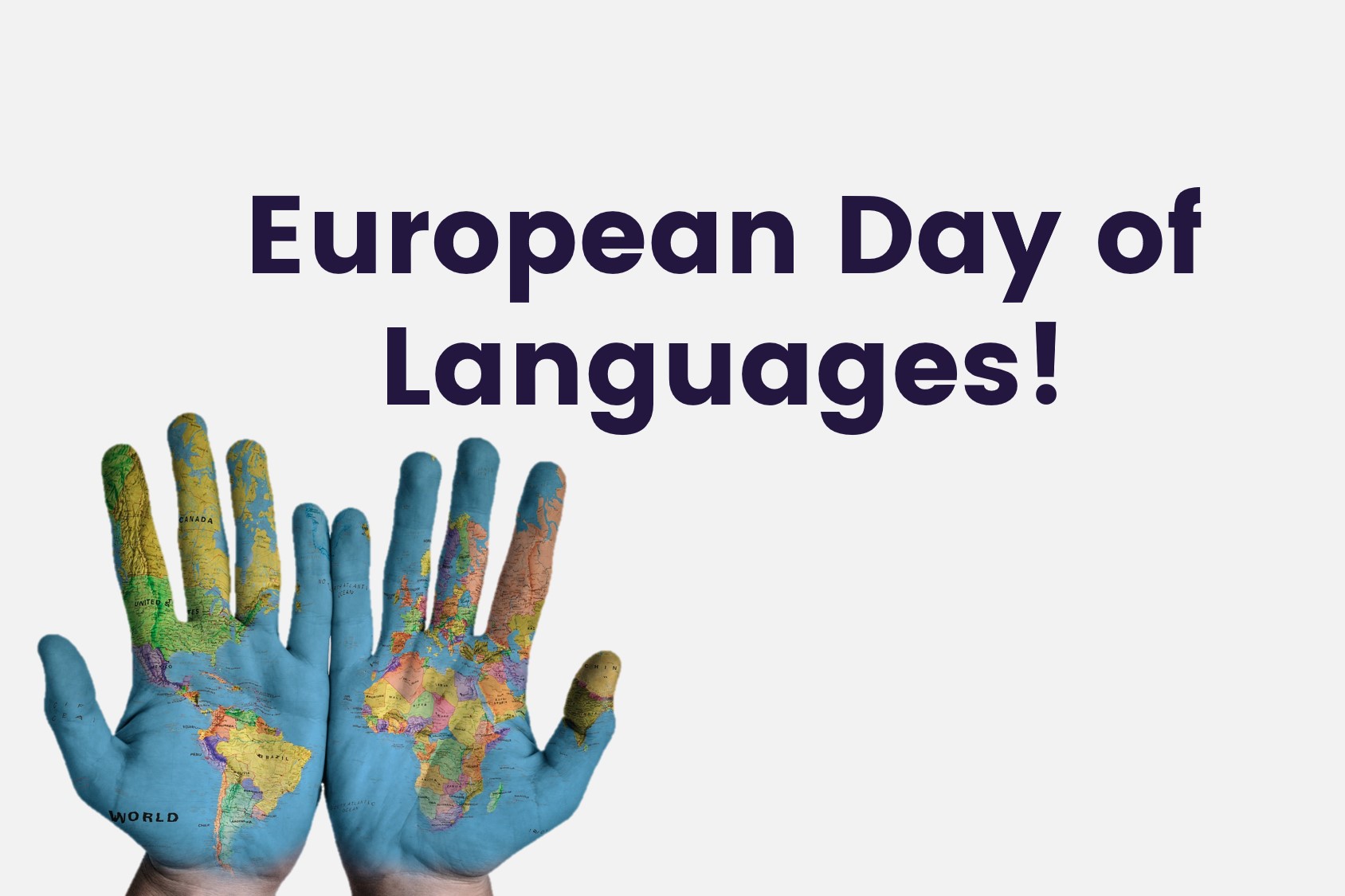 26th of September
How many languages in Europe?
24 official 
Over 200 spoken
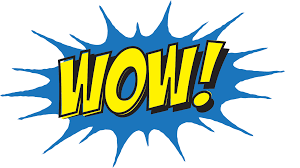 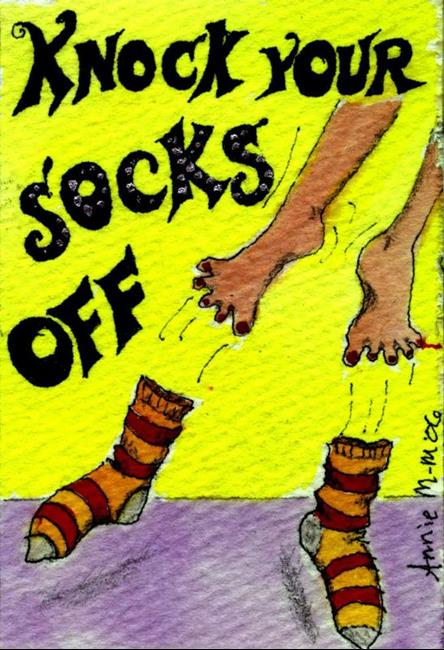 British slang words and expressions to knock your socks off!
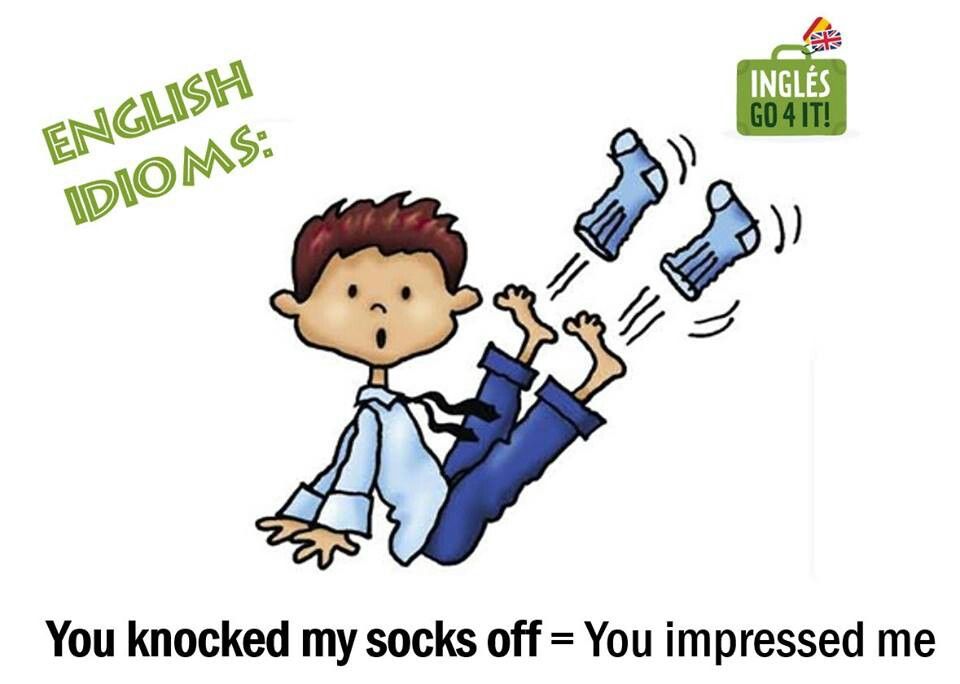 To provide the lesson with context.
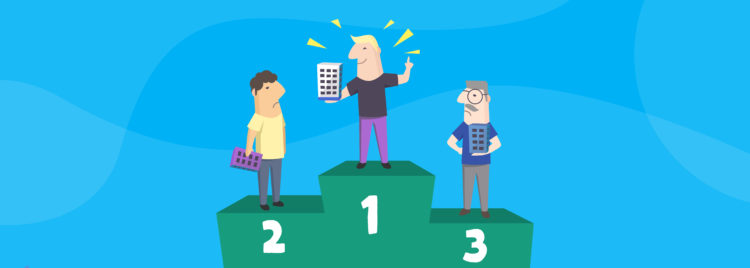 a test of knowledge, especially as a competition between individuals or teams as a form of entertainment.





To familiarize students with the term.
Quiz
Competition
Entertainment
Take pen in hand and try to get as many correct answers as you can!
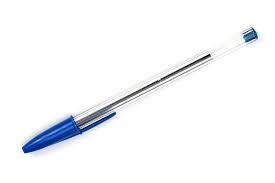 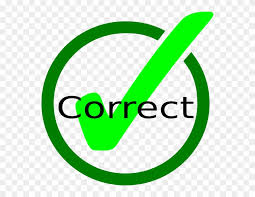 Ready, steady, go!
Ready, steady, go!
Which is the most widely spoken language in Europe?
English
Romanian
Russian
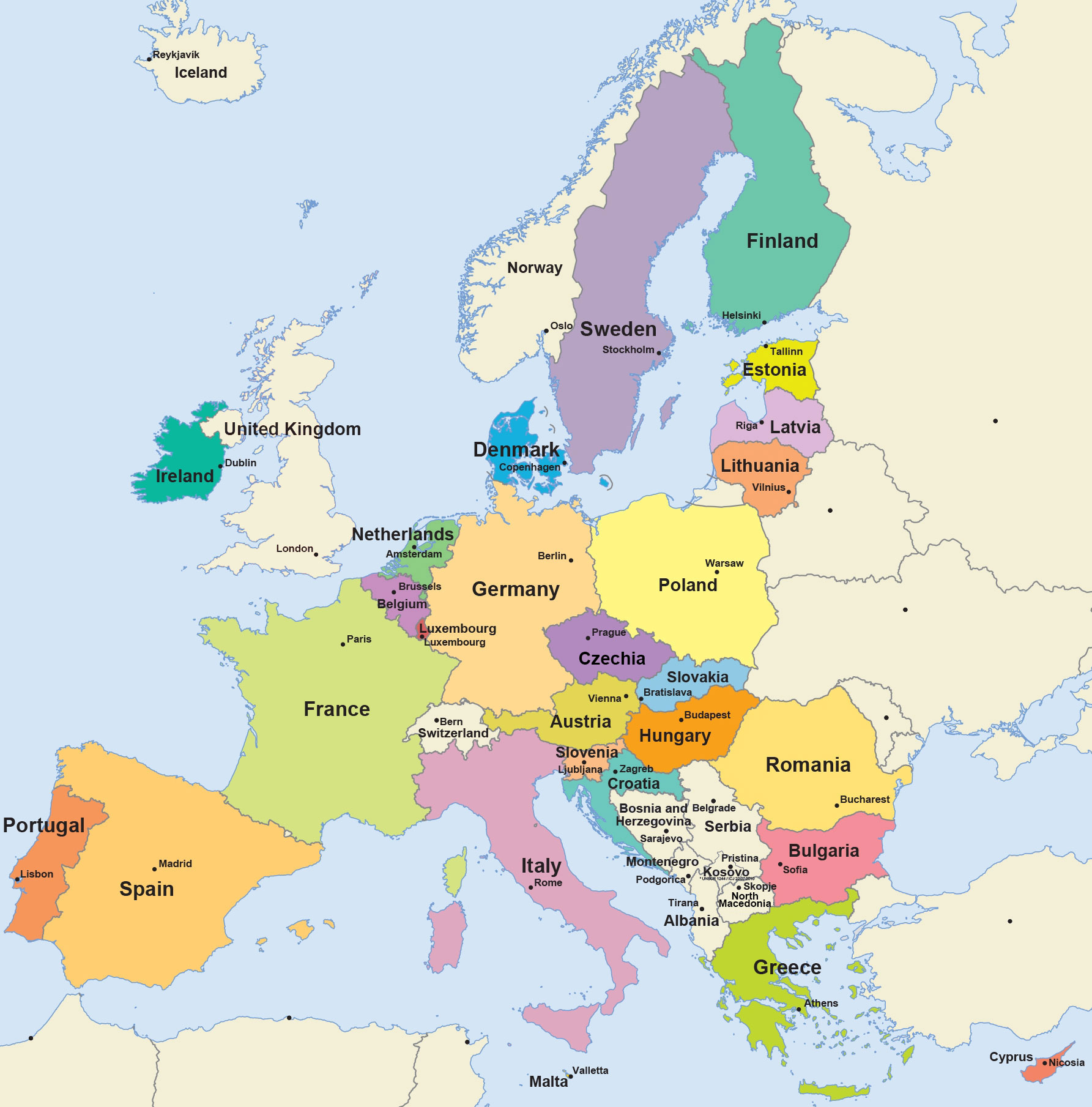 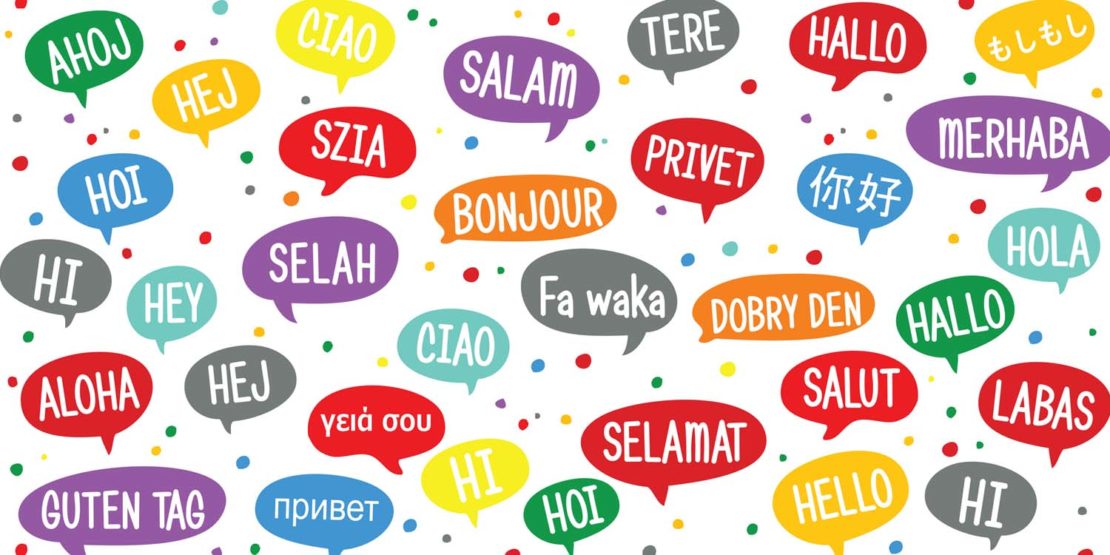 Don’t allow your horses to move.
Slow down and think!
Hold your horses!
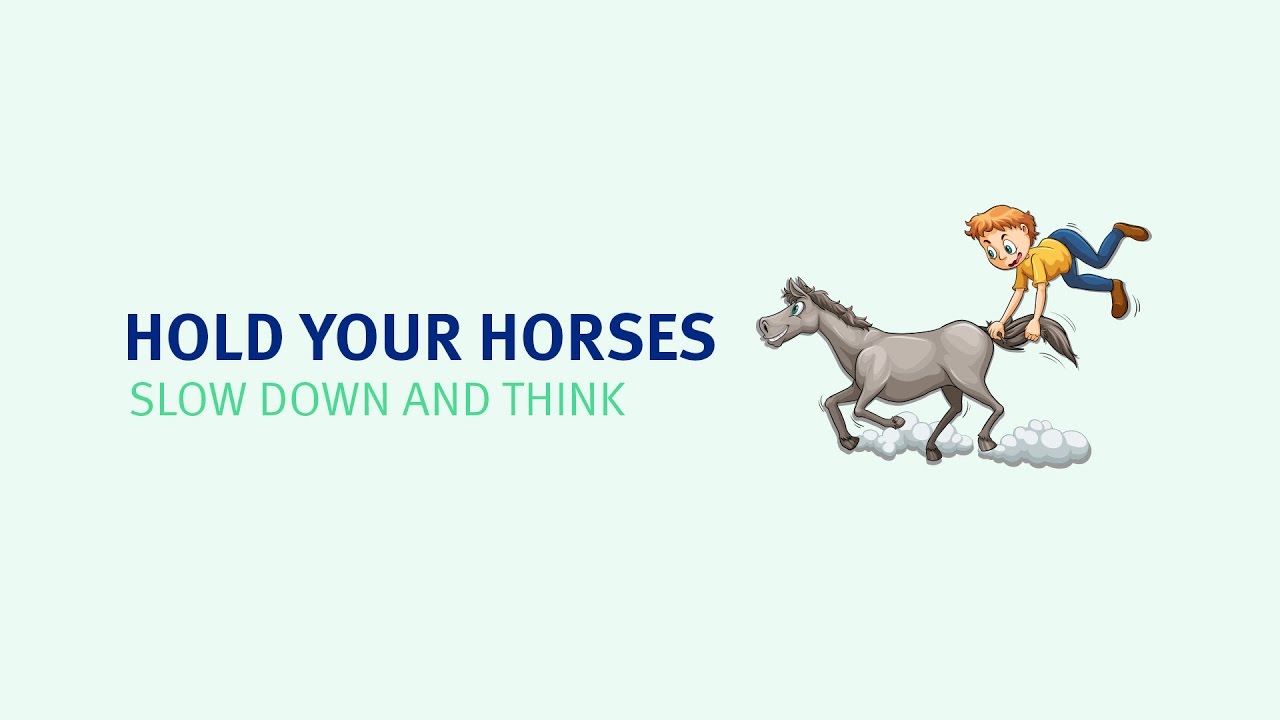 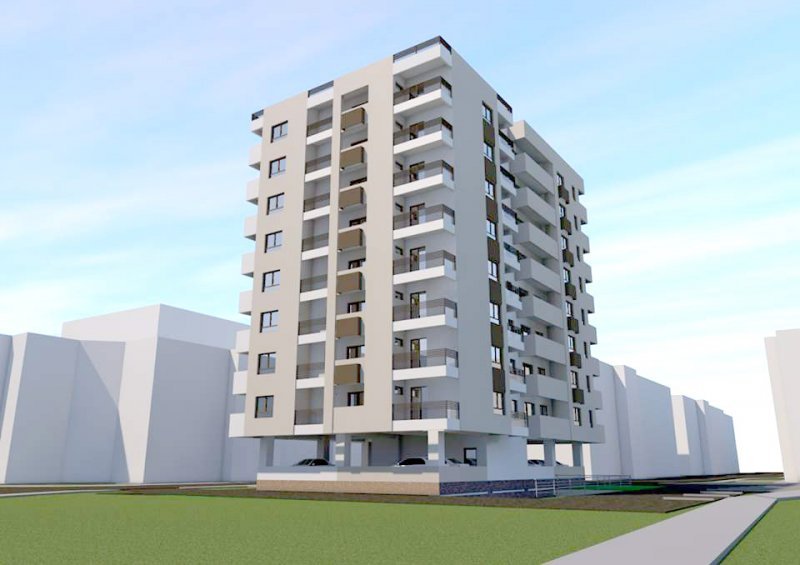 Apartment
 A man
Bloke
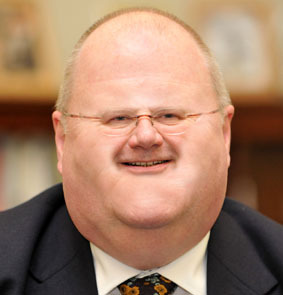 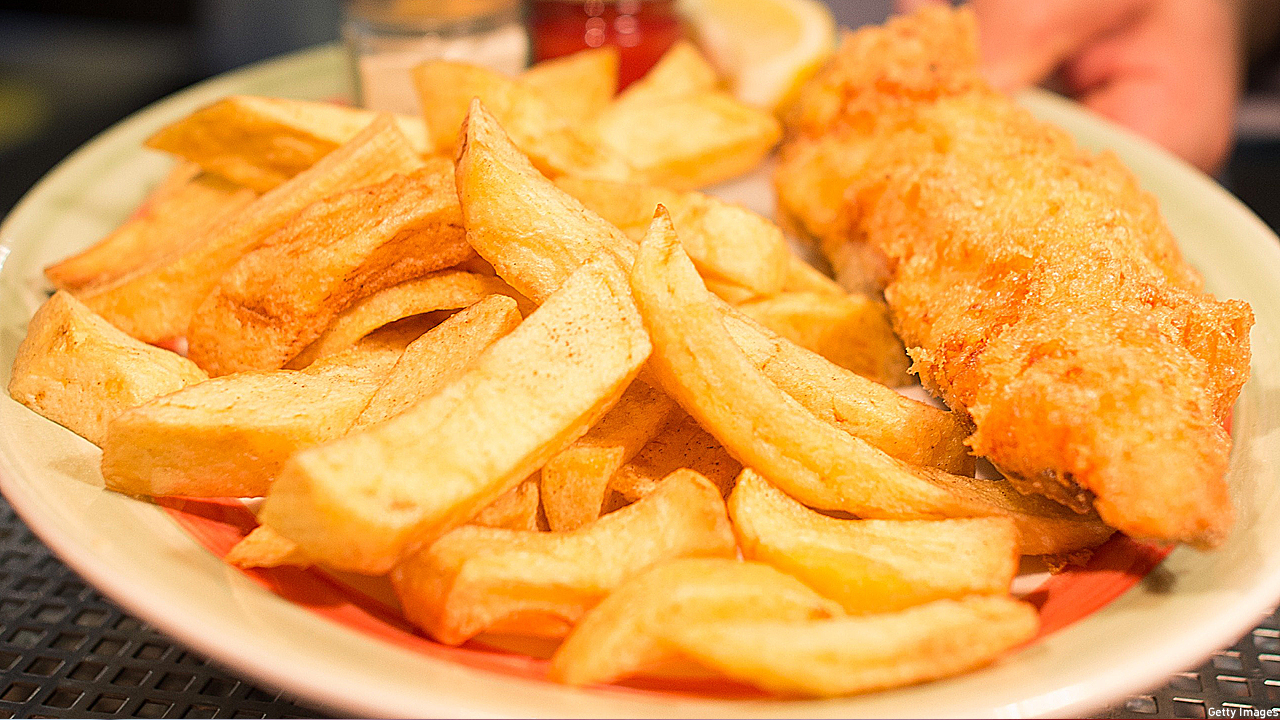 a. Fries
b. Chips (Lays, Chio Chips)
Chips
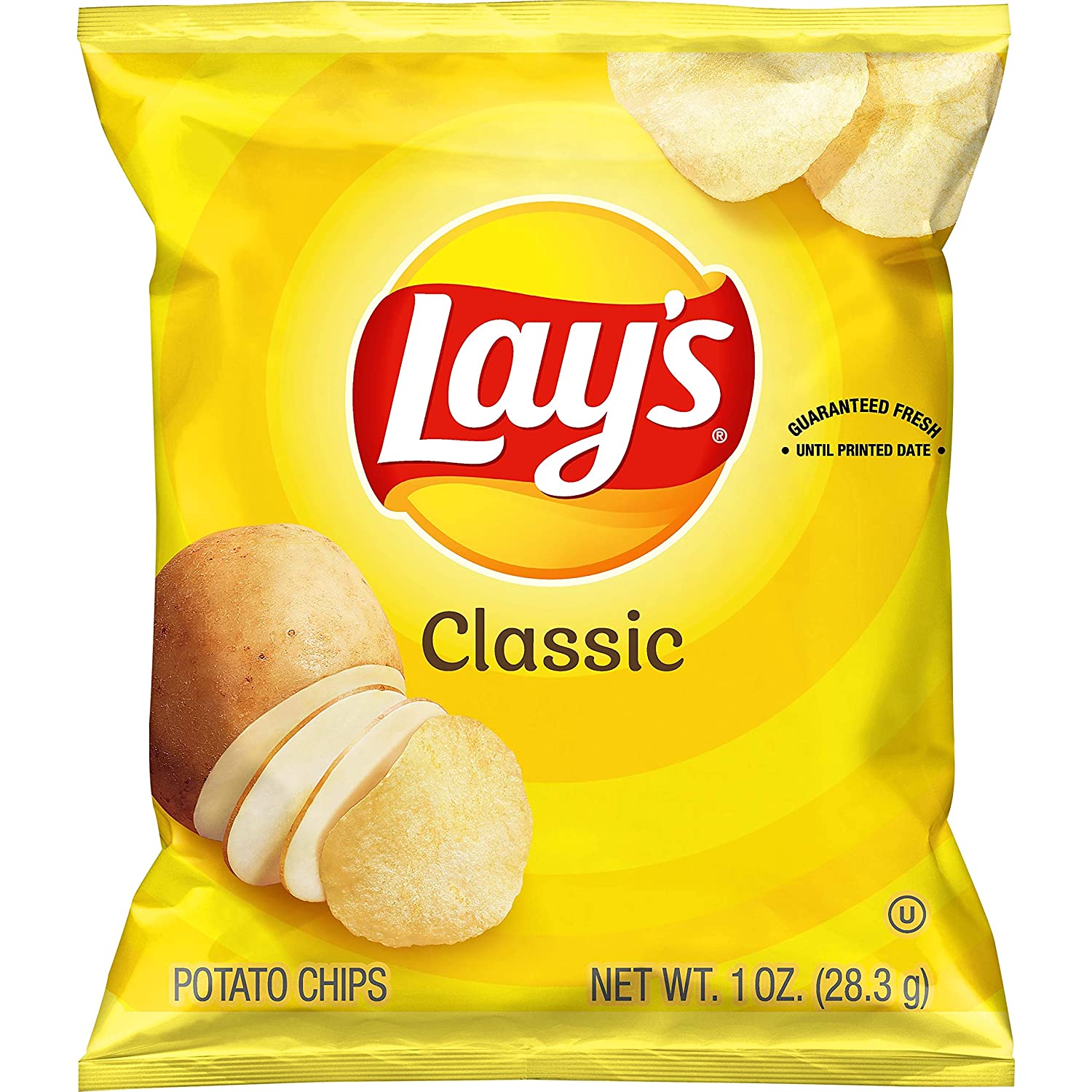 [Speaker Notes: Consider talking about:
In early modern England
In Judaism
In Christianity
In Islam
In Bahai Faith]
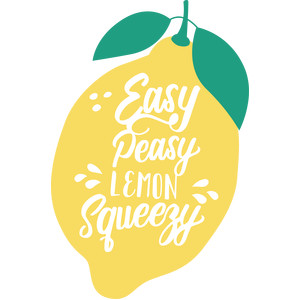 Easy Peasy
Peas
Not difficult
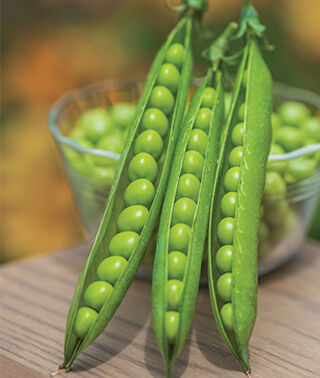 [Speaker Notes: Consider talking about:
Evolutionary view
Perception of those who gossip]
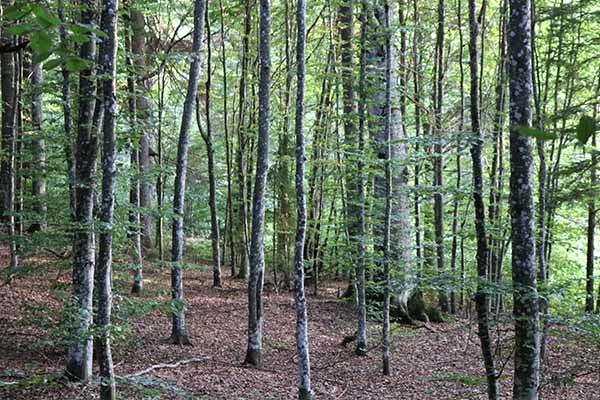 Cigarette
A tree
Fag
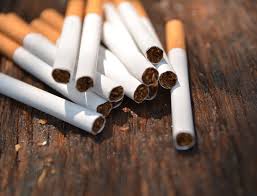 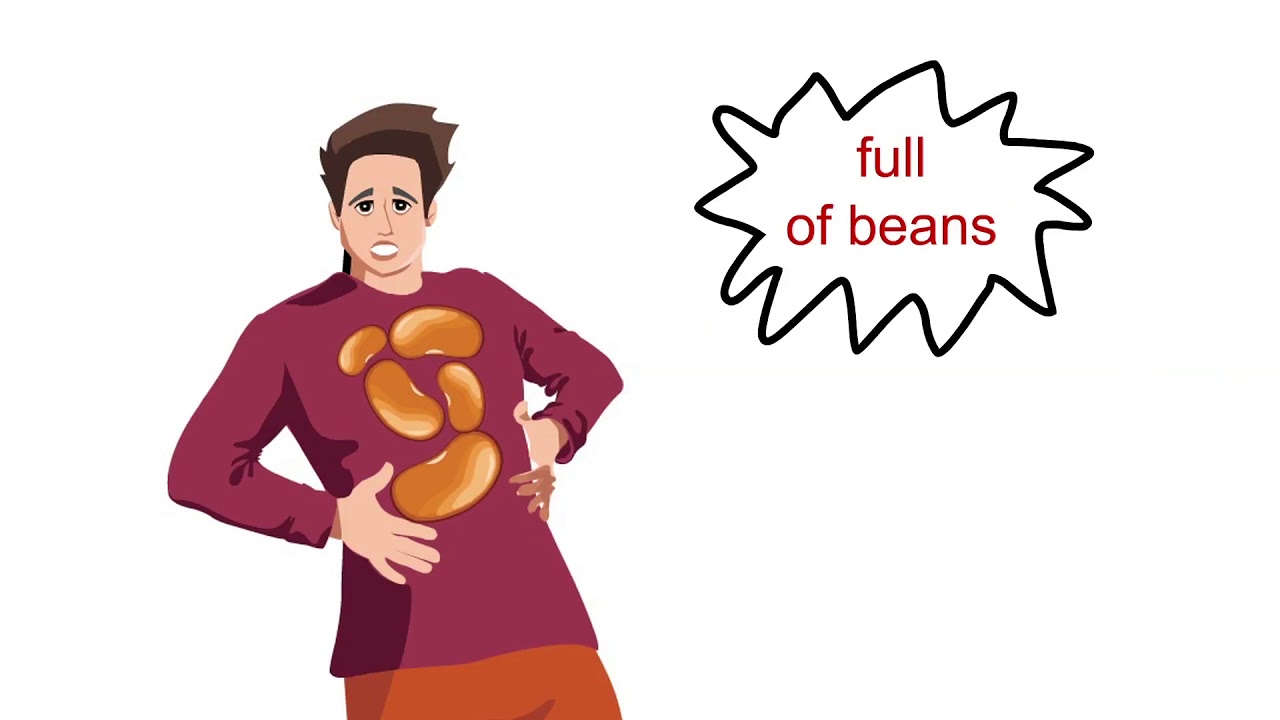 Full of BEANS
Someone who has eaten lots of beans
Someone who is full of energy
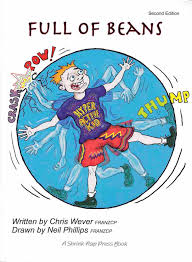 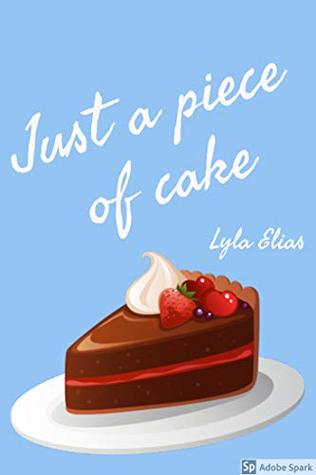 A piece of cake
Something that is easy to do (easy peasy)
Piece of cake
Someone else’s cup of tea
Not what I like or prefer
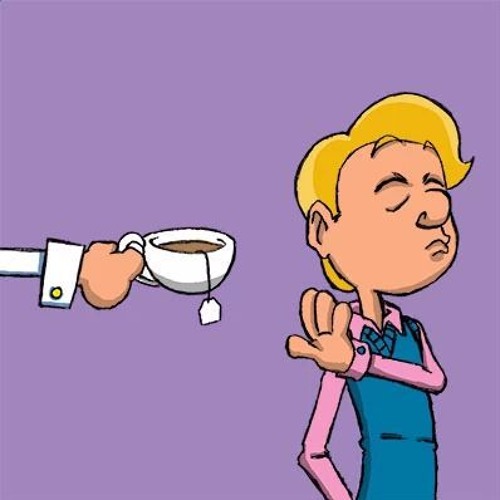 Not my cup of tea
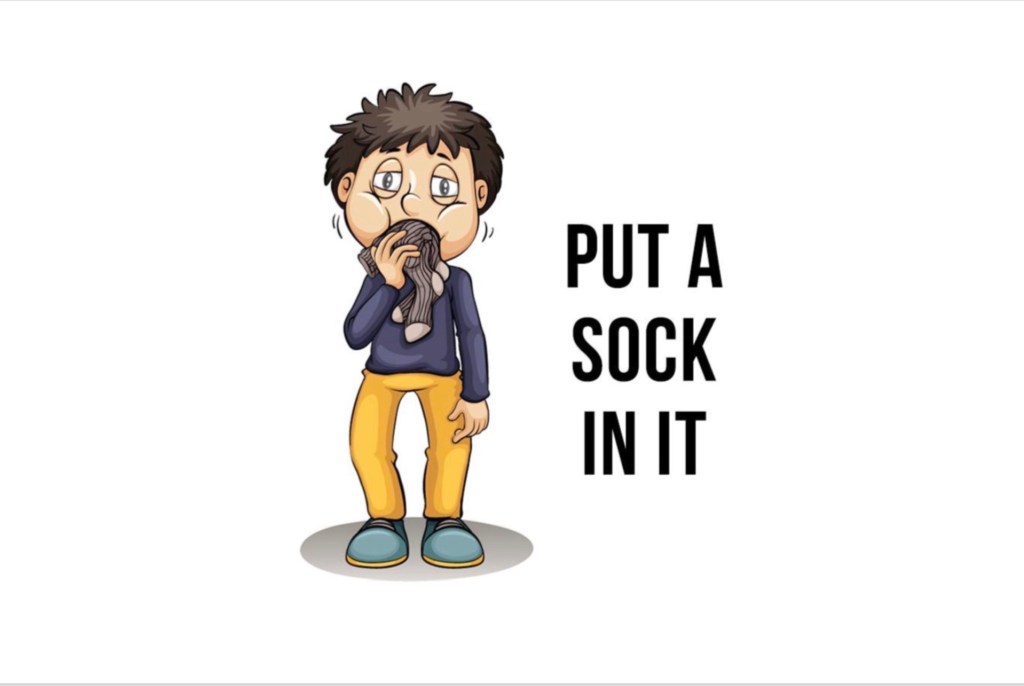 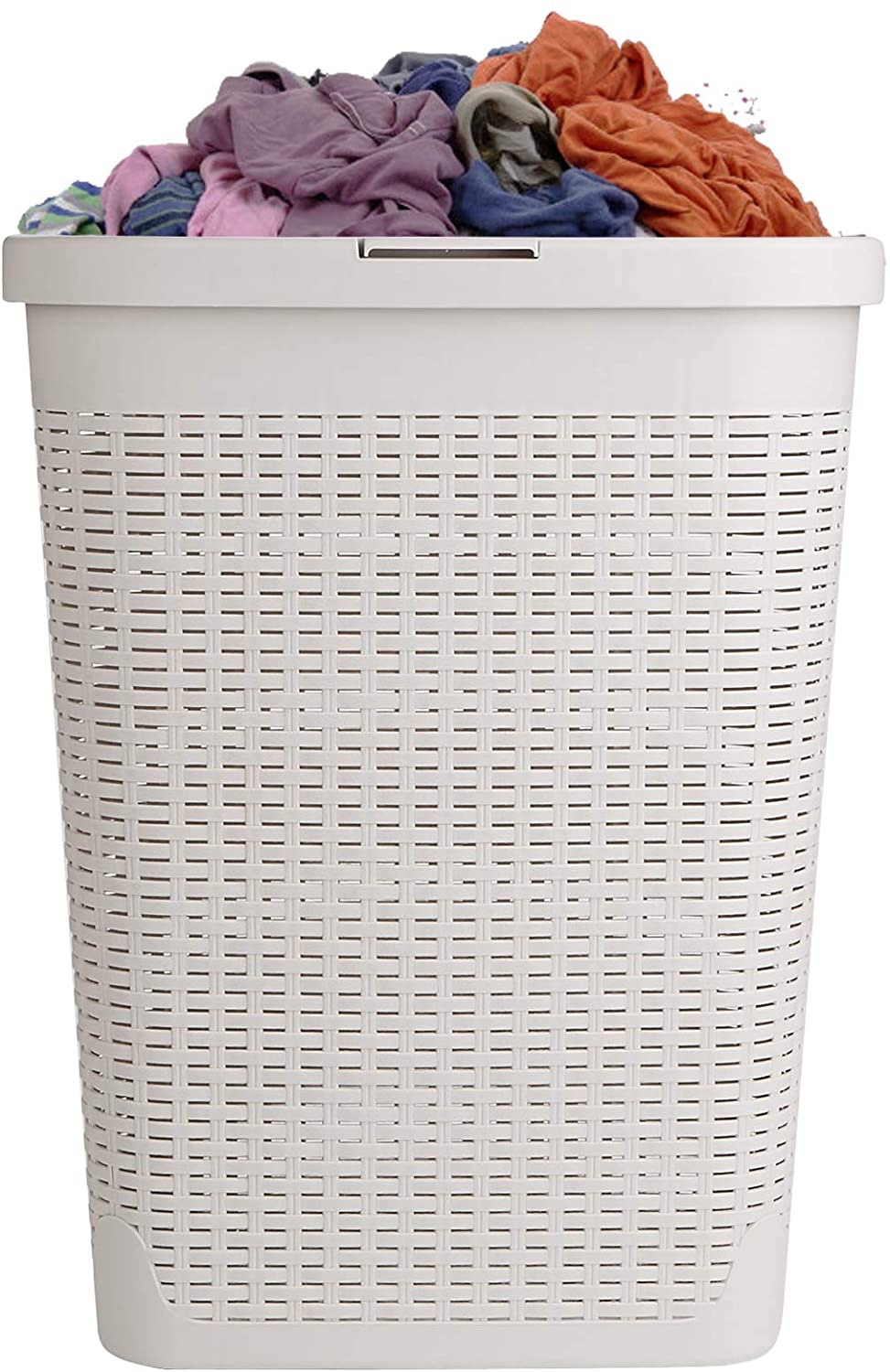 Shut up! (Stop talking.)
 A laundry basket.
Put a sock in it
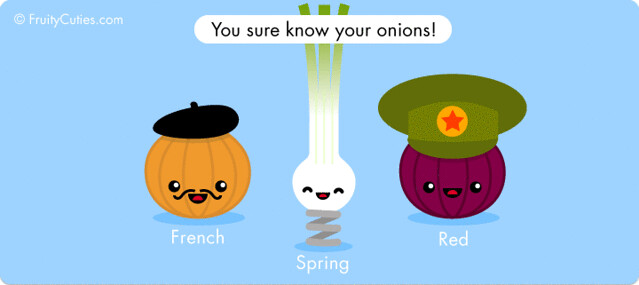 You know all about onions
You are smart (clever)!
You Know your onions
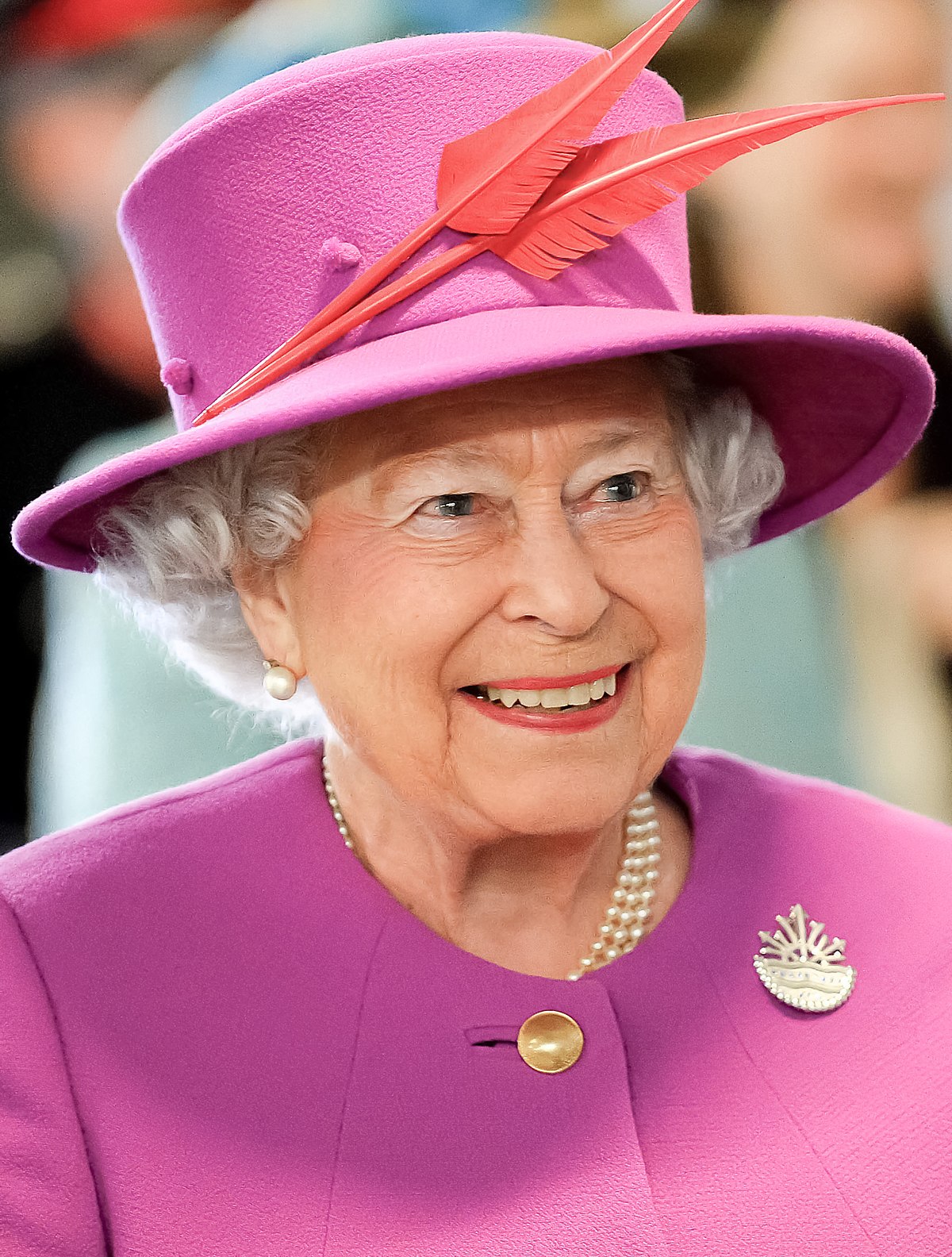 Serve time in prison
An invitation to have tea with the Queen
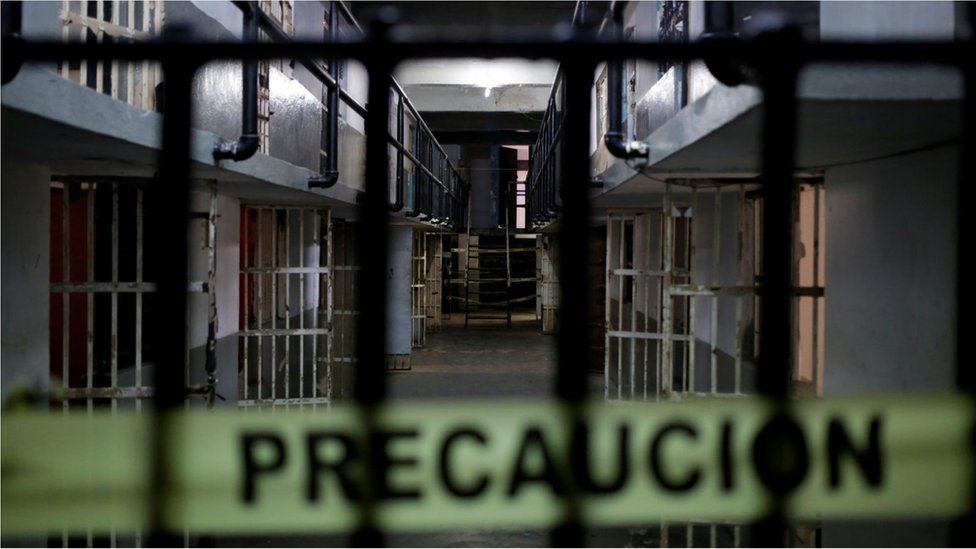 Her Majesty’s Pleasure
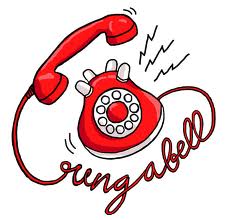 a. Use a bell
b. Something that sounds familiar
Ring a Bell
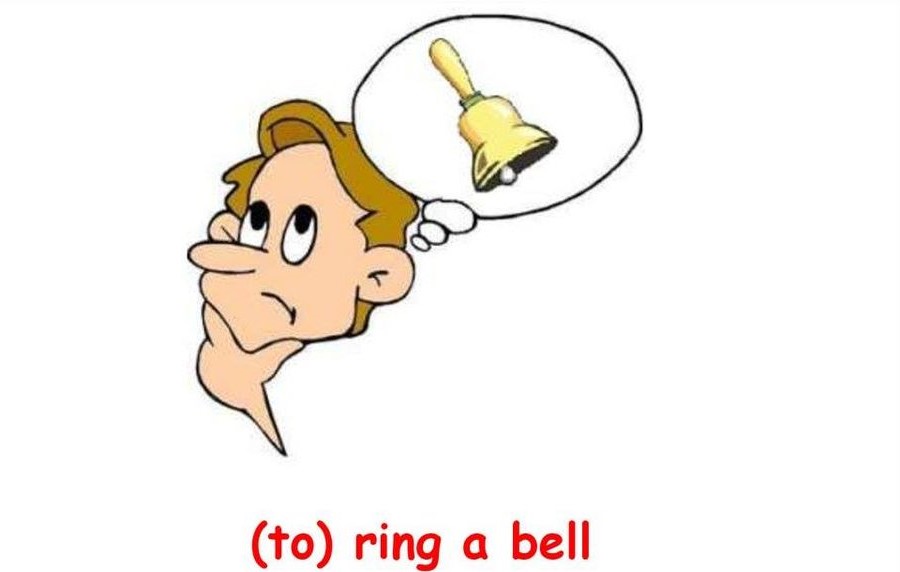 It’s freezing! (very cold)
There are many monkeys outside walking around.
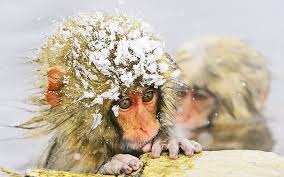 It’s monkeys outside!
1 £ 
 A species of fish
Quid
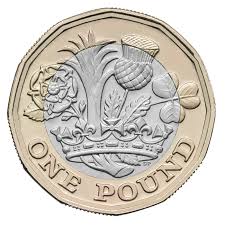 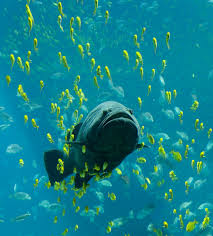 Score
Name
Quiz answer sheet
Most widely spoken language in Europe – c. Russian
Hold your horses – b. Slow down and think 
3.    Bloke – b. A man
4.    Chips – a. Fries
5.    Easy Peasy – a. Not difficult 
6.    Fag – a. Cigarette
7.    Full of beans – b. Someone who is full of energy
8.    Piece of cake – b. Something that is easy to do
9.    Not my cup of tea – b. Not what I like or prefer
10.  Put a sock in it! – a. Shut up! (Stop talking.)
11.  You know your onions – b. You are smart (clever)!
12.  Her Majesty’s Pleasure – a. Serve time in prison 
13.  Ring a bell – b. Something that sounds familiar
14.  It’s Monkeys Outside – a. It’s freezing! (very cold)
15.  Quid – a. 1 £
Score:
Name:
Quiz answer sheet
Do we, in Romanian, have any such words or expressions?
Plimbă ursul!
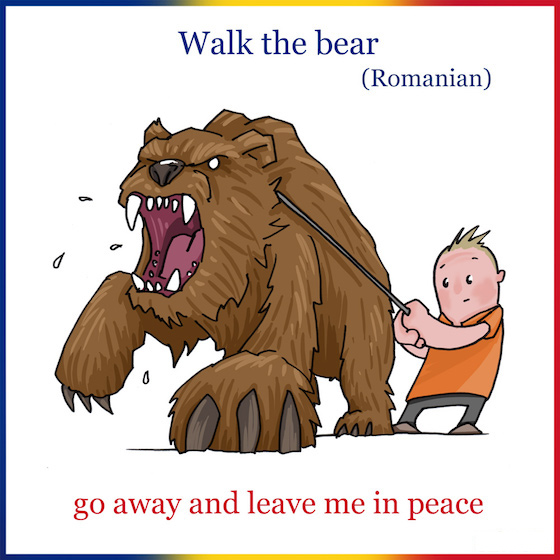 Do we, in Romanian, have any such words or expressions?
A călca pe bec
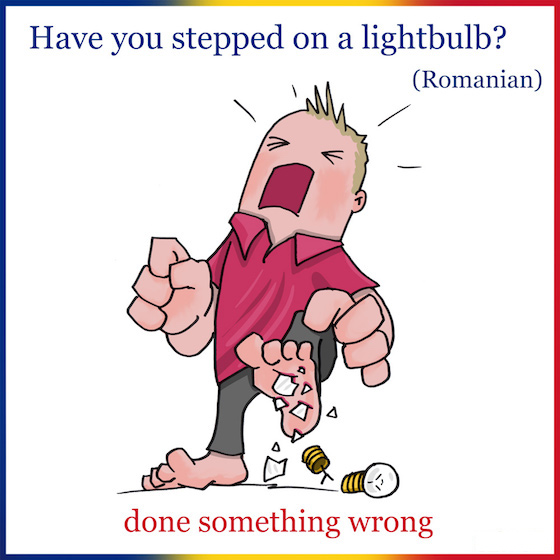 Do we, in Romanian, have any such words or expressions?
Floare la ureche!
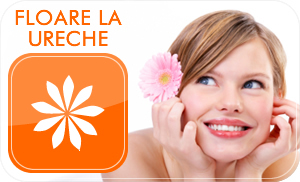 Do we, in Romanian, have any such words or expressions?
A umbla cu cioara vopsită
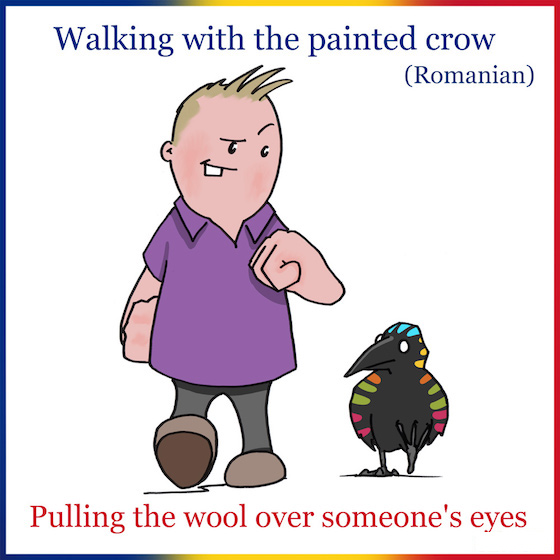 Do we, in Romanian, have any such words or expressions?
A dispărea ca măgaru-n ceaţă.
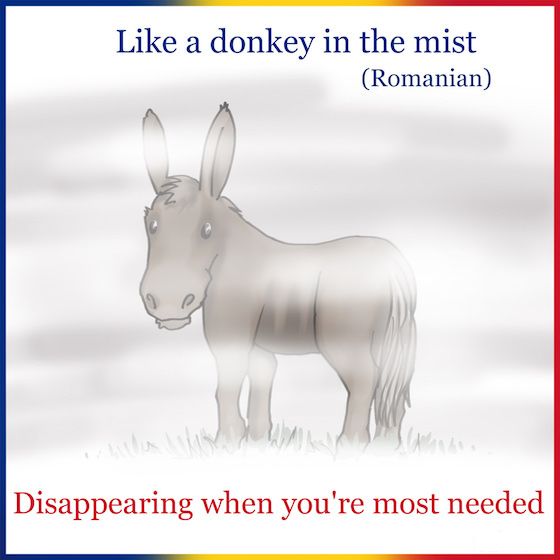 Thank you for your attention!
Now, choose your favourite, write it down on a piece of paper, as neatly as you possibly can, and then try your best and illustrate its meaning. Also, make up a sentence using it.
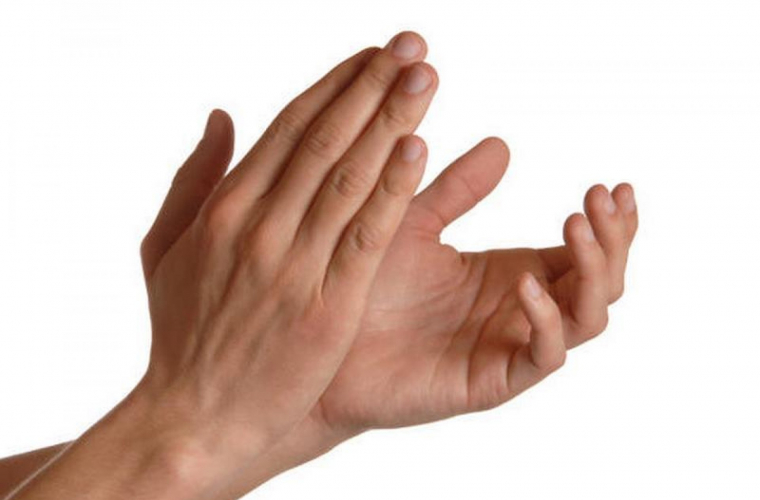